El MODO SUBJUNTIVO
Espero que me ame toda la vida.
Ojalá hubieras llegado más temprano.
Más vale que apruebes.
¿Qué es?
A instancias de la Gramática, se denomina subjuntivo al modo verbal que expresa la acción del verbo con significación de duda, deseo o de posibilidad. Se lo conoce como el modo de lo virtual justamente porque ofrece la significación del verbo pero sin actualizar. Tradicionalmente, a este modo verbal se lo emplea a la hora de querer dar cuenta de incertidumbre, subjetividad o de posibilidad. https://www.definicionabc.com/comunicacion/subjuntivo.php
DESEO, DUDA, HIPÓTESIS, POSIBILIDAD,  TEMOR, NECESIDAD, o CREENCIA, 
Hechos o acciones de realización incierta, conjeturas
Lo uso…
Para expresar duda, deseo, hipótesis, etc
Haya obturado
contenga
Espero que me ame toda la vida.
Ojalá hubieras llegado más temprano.
estuviéramos
comenzara
Más vale que apruebes
Funcionar – Conjugación en Modo Subjuntivo
Presente
yo funcione
tú funciones
él/ella/Ud. funcione
nosotros funcionemos
vosotros funcionéis
ellos/ellas/Uds. funcionen
Pretérito perfecto
yo haya funcionado
tú hayas funcionado
él/ella/Ud. haya funcionado
nosotros hayamos funcionado
vosotros hayáis funcionado
ellos/ellas/Uds. hayan funcionado
Pretérito imperfecto
yo funcionara / funcionase
tú funcionaras / funcionases
él/ella/Ud. funcionara / funcionase
nosotros funcionáramos / funcionásemos
vosotros funcionarais / funcionaseis
ellos/ellas/Uds. funcionaran / funcionasen
Pretérito pluscuamperfecto
yo hubiera / hubiese funcionado  
tú hubieras / hubieses funcionado
él/ella/Ud. hubiera / hubiese funcionado
nosotros hubiéramos / hubiésemos funcionado
vosotros hubierais / hubieseis funcionado
ellos/ellas/Uds. hubieran / hubiesen funcionado
PALABRA CLAVE INTRODUCTORIA
QUE…
Es importante que hayan detenido la fuga.

Se espera que el equipo.........................(funcionar).
Era imprescindible que los trabajadores ……………….(obturar).
funcione
obturaran
¿QUIÉN GANÓ EL DOMINGO?
¿Quién querías que ganara?
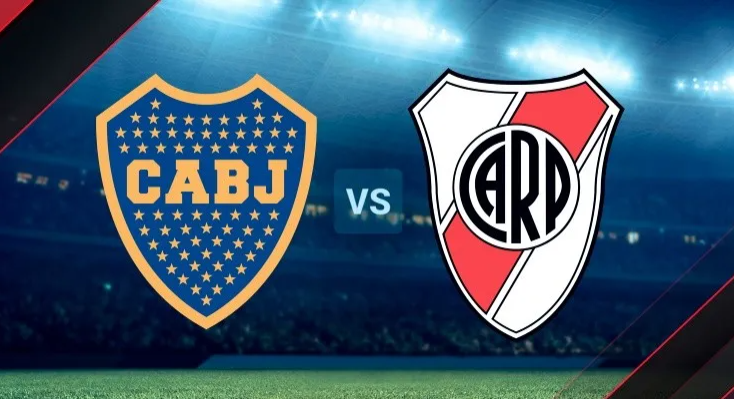 Deseo que gane. Deseaba que ganara/ganase. (deseo)
No creo que gane. (duda)
Dudo que gane.
Dudaba que ganara/ganase…
Dudo que haya ganado bien. (duda)
¿Qué traduzco con “que”?
That….
Después de verbos de “decir”, “pensar”, “querer” + that + (should) verbo base

The engineer informs the client of the presence of drums containing "questionable material" and suggests that they be removed.

El ingeniero informa al cliente sobre la presencia de tanques que continen “material dudoso” y                                              .

The operational independence of the office required that it should report directly to the Secretary General.
La independencia operacional de la oficina requería que reportara                                 directamente al Secretario General.         

Back
sugiere que se quiten
FOR.........TO INFINITIVE
Adj + for + algo/alguien + to infinitivo
It is important for you to come.
Es importante QUE (usted) venga.

It was esencial for the equipment to be calibrated.

Era esencial
que el equipo se calibrara.
Moving is essential for healthy development, especially for the youngest wheelchair users. It is important for the wheelchair to further the prospects of the children as much as possible. Therefore it is especially necessary for the wheelchair to weigh as little as possible and to have the lowest possible rolling resistance.
El movimiento es esencial para el desarrollo saludable, especialmente para los usuarios más jóvenes. Es importante que la silla de ruedas amplie las perspectivas/posibilidades de los niños tanto como sea possible. Por lo tanto, es especialmente esencial que la silla de ruedas pese lo menos possible y que tenga la menor resistencia a la fricción posible.
Back
FOR…..TO INFINITIVE (Propósito)
For + algo/alguien + to infinitivo
Para que algo/alguien haga algo

For a chage to occur, you have to take action.
Para que ocurra un cambio, debes ponerte en acción.

There really isn't a set RPM (rotation per minute) for an engine to start.
No hay, en realidad, un RPM fijo,  


Back
para que un motor arranque.
VERBOS DE “PENSAR”, “QUERER” O “DECIR”+ TO INFINITIVE
VERBO + ALGO/ALGUIEN + TO INFINITIVO
I want you to come.
Quiero que vengas.

It is absurd to expect service providers to apply rules which they are not supposed to know.
Es absurdo esperar                                                                                       reglas que no se supone que conozcan.

Back
que los proveedores de servicios apliquen
Pasivas Especiales
Algo/alguien + to be + verbo ed (pedir/desear) + to infinitive.
Se – (le) – que…
He was asked to accelerate the pace of work.
Se le pidió que acelerara el ritmo de trabajo.
- Operators are required to have qualifications on emergency response.
                                                                           conocimientos sobre repuestas ante emergencias.

Back
Se requiere que los operadores tengan
Los “Permitir” y los “Evitar”
Stop + algo/alguien + from –ing

Keep + algo/alguien + from –ing

Prevent + algo/alguien + from –ing
Enable + algo/aguien + to infinitivo

Allow + algo/alguien + to infinitivo

Let + algo/alguien + infinitivo
Evitar que algo/alguien haga algo
Permitir que algo/alguien haga algo
At work…
How do you prevent a building from collapsing?
¿Cómo se evita que un edificio colapse?

You may need to allow the materials to dry before beginning opening and closing.
Se puede necesitar dejar /permitir que el material se seque antes de comenzar a abrir y cerrar.



Back
Estructuras causativas
Cause + algo/aguien + to infinitivo
Get + algo/aguien + to infinitivo
Make + algo/aguien + infinitivo
Have + algo/alguien + infinitivo

Hacer que algo pase / hacer que algo/alguien haga algo
- Weaker attractive forces cause the particles to move more freely. 
- Fuerzas de atracción más débiles                                                                            de forma más libre.

- Teachers, have your students work in teams to find inventive solutions.
- Profesores,                                                                     en equipos para encontrar soluciones inventivas.




Back
hacen que las partículas se muevan
hagan que sus alumnos trabajen
Causativas (Pasivas)
Have + algo + Pasado Participio (-ed/3er columna)
Get + algo + Pasado Participio (-ed/3er columna)
Hacer hacer algo ó hacer que algo se haga

- Is it a good idea to have my cooling system checked before summer?
- ¿Es buena idea  hacer revisar / hacer que se revise mi sistema de refrigeranción antes del verano?
Back
Be likely to…
Be lilkely to…  es probable que…. 

Deciding when a project is likely to cause significant adverse environmental effects is not new to environmental assessment (EA).
Decidir cuando es probable que un proyecto cause efectos ambientales adversos significativos no es nuevo para la evaluación ambiental (EA).               
Back
WISH…
I wish it worked properly  Desearía que funcionara de forma correcta.
I wish the computer would not crash all the time  Desearía que la computadora no se colgara todo el tiempo.
I wish we had bought a higher quality tilt  Desearía que hubiésemos comprado un cerámico de mayor calidad.
It is to be wished that the material resist longer.  Es deseable que el material resista más

Back
Condicionales
Segundo y Tercer Condicionales
If a problem appeared….  Si apareciera un problema….
If the problem had not been solved… Si el problema no se hubiera solucionado…
Condicionales sin IF

Should the problem persist… Si el problema persistiera,…..
Were a leak found,…  Si se encontrara una grieta, ……
Had the problem persisted, …  Si el problema hubiese persistido,
Provided / Providing / Unless / ….
Back
Practiquemos…
Having your air conditioning system checked by a professional before the cooling season starts can prevent major mechanical issues and costly repairs from happening.

 It also will allow a professional service technician to diagnose small problems before they become bigger, more expensive problems. 

Below is a list of a few things that are important to have your HVAC contractor check over.
High or low refrigeration pressures can be very hard on your air conditioner’s compressor and can eventually cause them to fail.
Clean & Check Condenser:  Helps with the efficiency of your HVAC system and helps prevent the unit from having to over work.  
Back
This pre-coated metal plate is less likely to be damaged by static electricity caused by friction.

Vision systems enable industrial robot arms to recognize which product is which.

It requires work to be completed around humans of opposed a workcell as to inside.
Some collaborative robots can even be taught to do tasks by letting a human guide their arms once to learn the motion. 
Belts and hoses: When you're having your vehicle serviced, make the mechanic check the belts and hoses for wear and tear, regardless of the age of your car.
Back
Today, however, it is more common for third-party manufacturers to purchase tires and wheels from suppliers.
Under Federal regulations, each TWA producer is required to record the DOT codes of all tires for tracking purposes.
Prior to entering the system, the height of the tire must be verified to prevent the system from being damaged. 
The association says this indicates that the “use of robots parallels overall improvements in employment rather than causing employment to decrease.
Back